Lipid Chemistry
Dr. Sapna Patel
SR
Biochemistry Department,
GMCB.
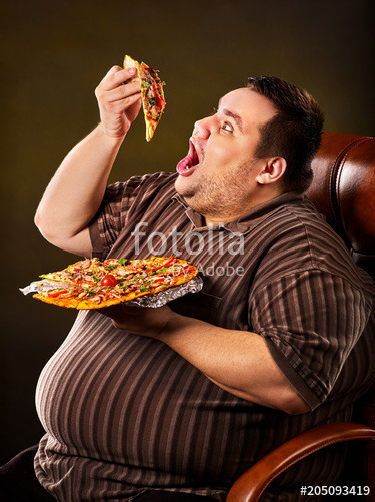 WHO classification of weight status
BMI Body comparison
Skin caliper for fat measurement
• Is fat require in food? 
• What type of fat is require? 
• Why require?
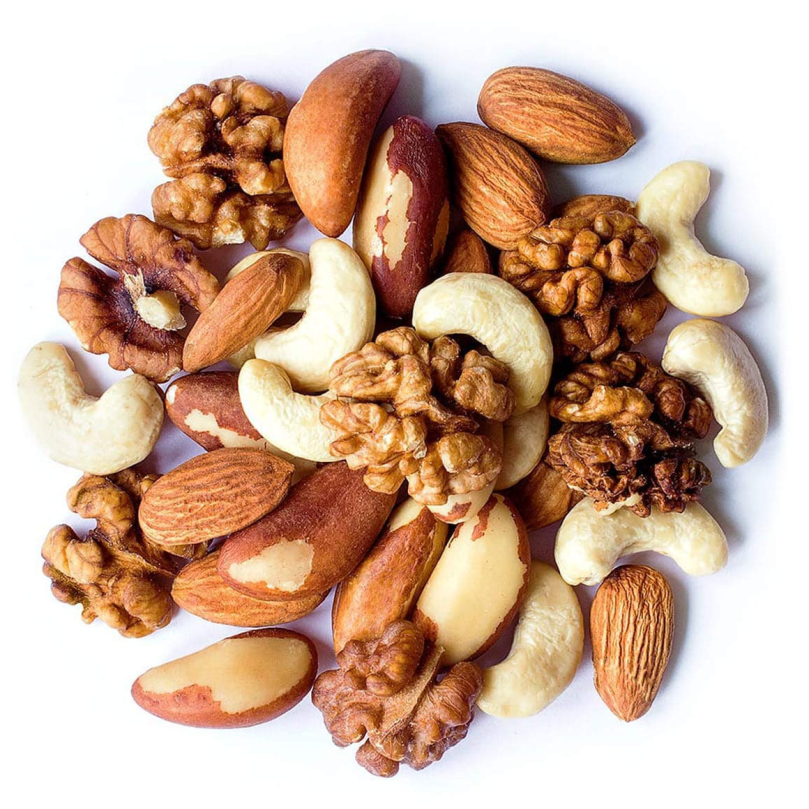 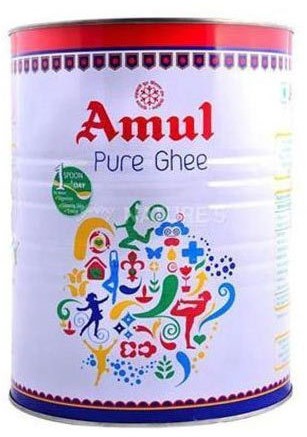 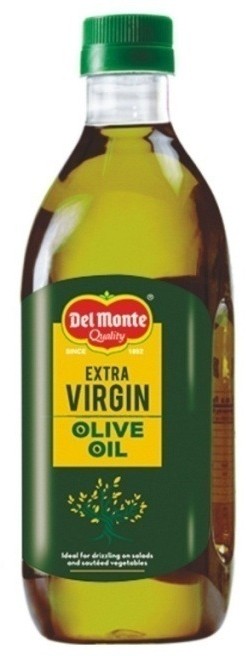 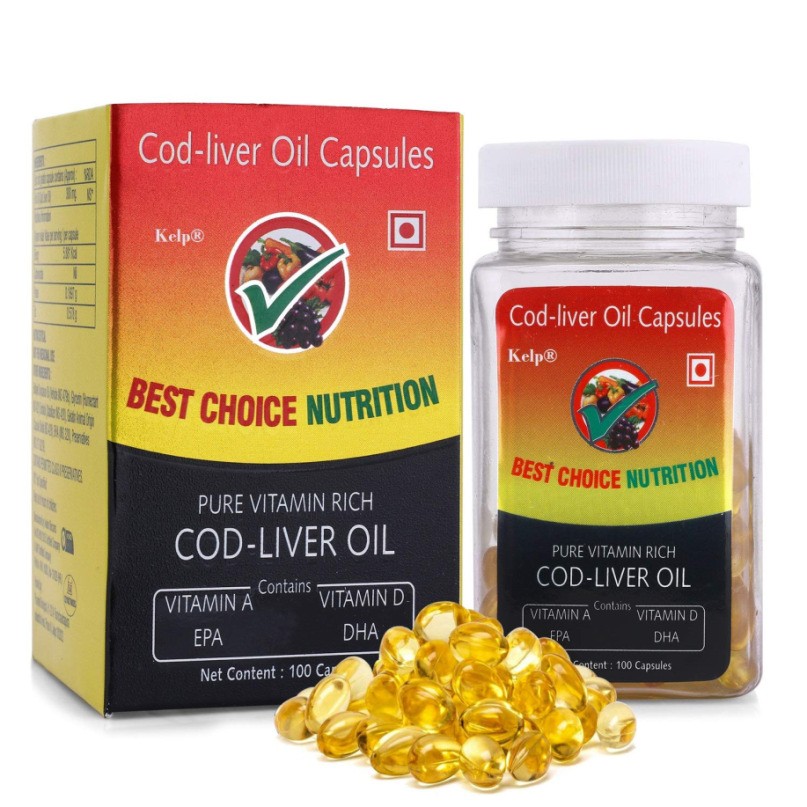 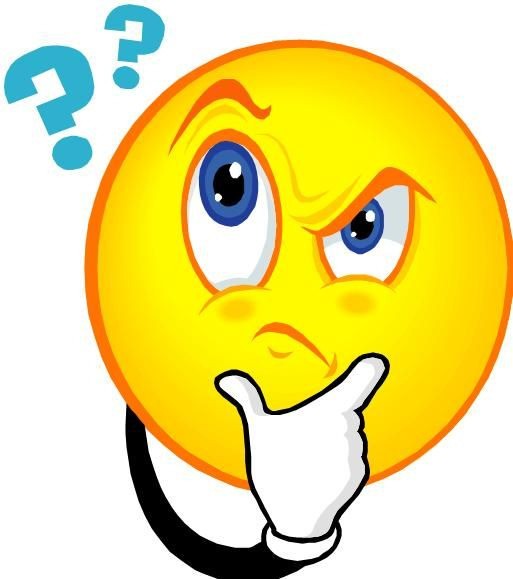 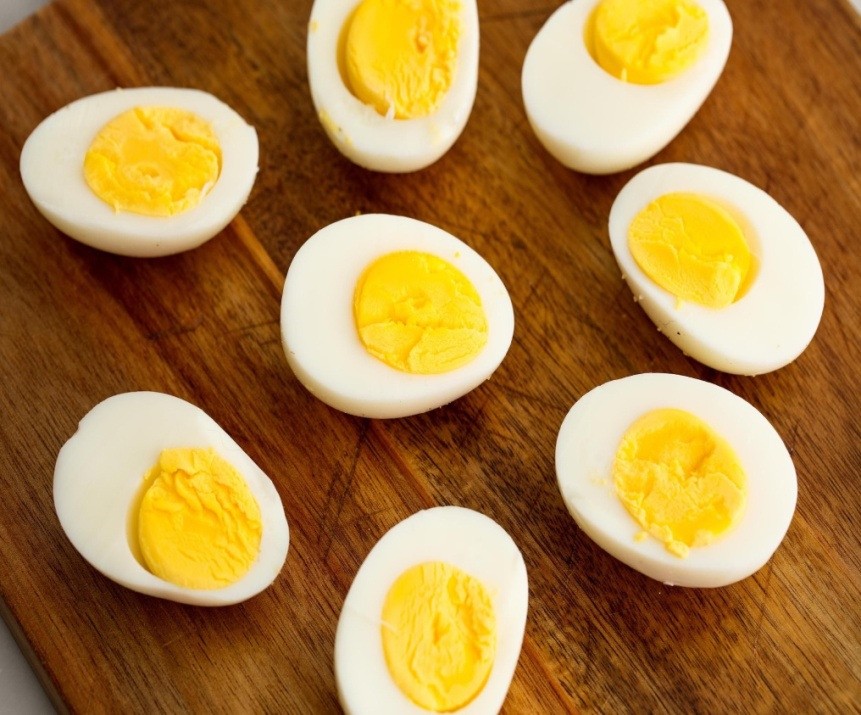 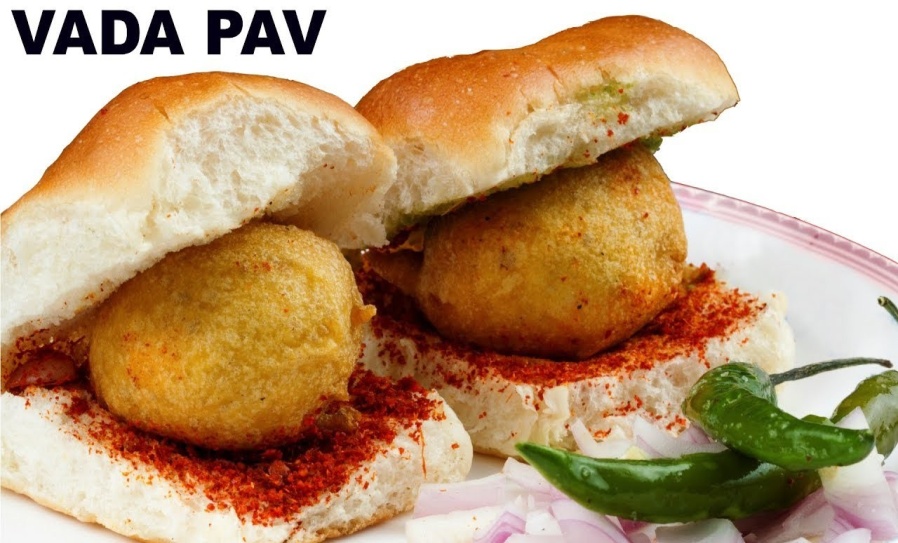 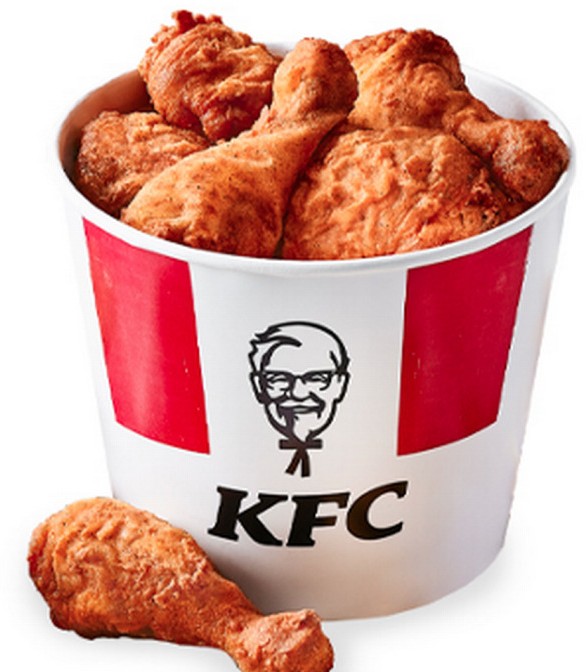 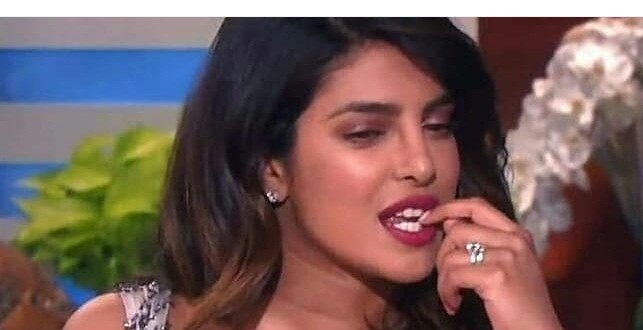 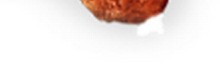 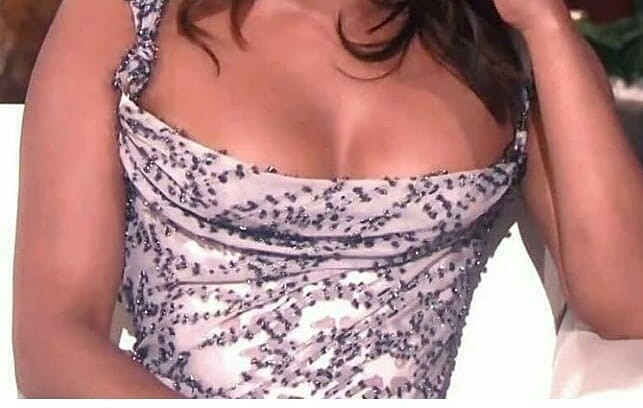 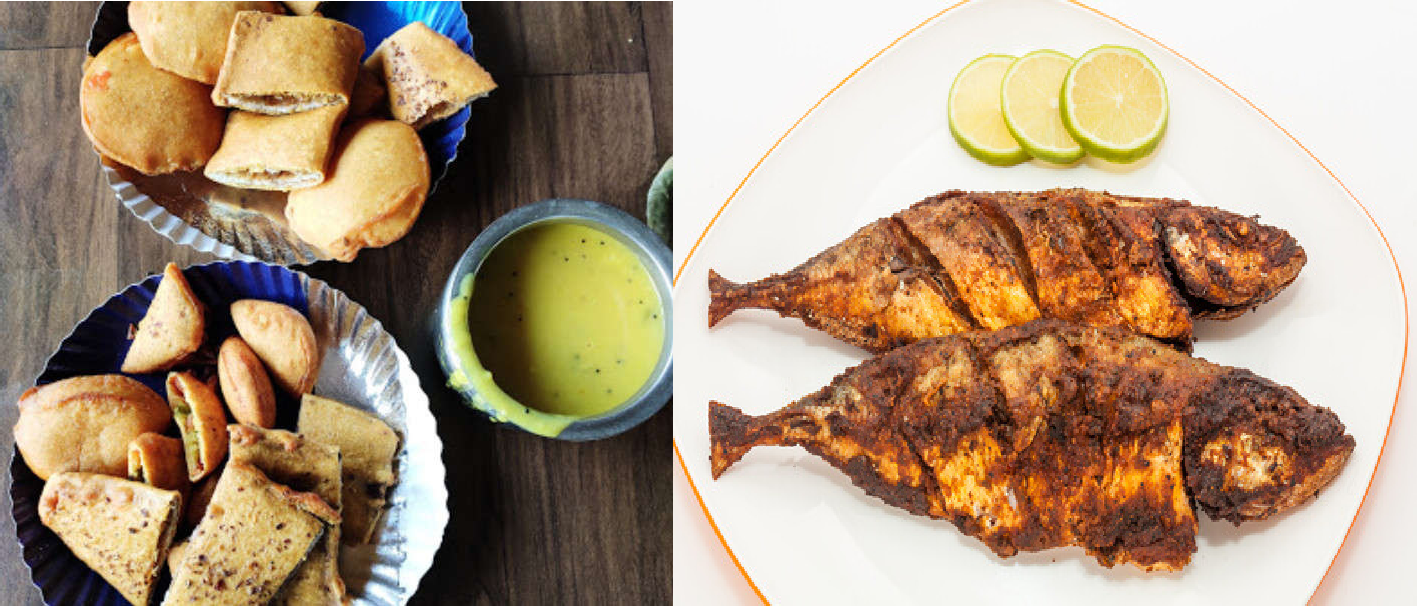 Biomedical importance of lipid
Structural components of bio membrane (phospholipids and cholesterol)
Hormones (steroids and vitamin D)
Precursors of prostanoids and leukotrienes,
Emulsifying agents in the digestion and absorption of lipids (bile acids), and
 Surfactants in the alveolar membrane (phosphatidylcholine)
Absorption of vitamins A, C, D, E, and K 
Improve taste & palatability of food
Give shape & contour to the body
Thermal insulation
Protect internal organs by providing cushioning effect
Energy storage (as triacylglycerol), metabolic fuels
Participate in structure of all cellular and sub cellular membranes.
Essential for skin integrity, normal growth and reproduction.
Important role in blood clotting.
Functions of Essential Fatty Acid
Biomedical importance of ω3 fatty acids 
Dietary supplementation with long-chain ω3 fatty acids is believed to have effects in a number of chronic diseases
Decreases platelet aggregation
Reduce inflammation
Decreases hyperlipidemia
Decreases cardiovascular diseases
Decreases mental illness like depression & ADHD
Beneficial in degenerative disorders like rheumatoid arthritis
Require for Retinal & Brain development
Introduction
Lipids are a Heterogenous group of compounds, that are insoluble in water but soluble in non polar solvents like Acetone, Benzene, Chloroform, Ether. 
Very short chain fatty acids and ketone bodies are readily soluble in water.
Lipids may be polar or nonpolar (amphipathic).
Classification of lipid
SIMPLE LIPIDS
COMPOUND LIPIDS
DERIVED LIPIDS
LIPIDS COMPLEXED TO OTHER COMPOUNDS
I- Simple lipids:
Fatty acids + Alcohol = Esters of fatty acid

Classified according to the alcohol present into:

1) Neutral fats:    Fatty acids + Glycerol
e.g. Triacylglycerols - Triglycerides

2) Waxes:
Fatty acids + long-chain alcohols other than glycerol.
e.g. Waxe
Triglyceride
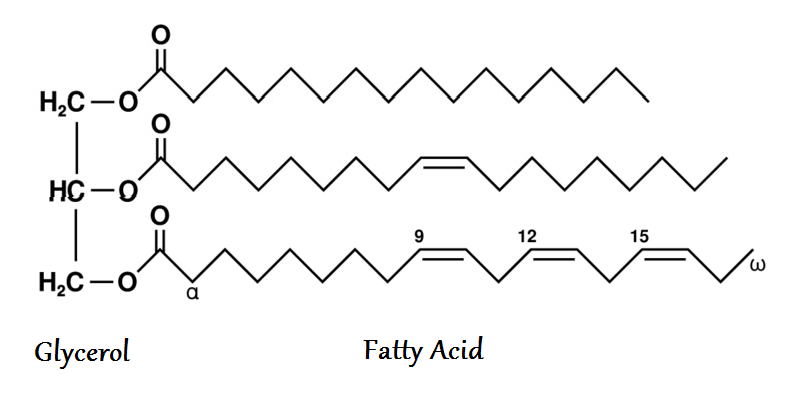 Triglycerides
Stored mainly in adipocytes.
A store of energy.
Protect the internal organs from outside shocks.
Subcutaneous thermal insulator
Triglycerides
Simple triacylglycerols: containing same kind of fatty acid in all three positions
   Simple triacylglycerols of 16:0, 18:0, and 18:1, for example, are tripalmitin, tristearin, and triolein respectively. 
mixed triacylglycerols: they contain two or three different fatty acids. Most naturally occurring triacylglycerols are mixed
Because the polar hydroxyls of glycerol and the polar carboxylates of the fatty acids are bound in ester linkages, triacylglycerols are nonpolar, hydrophobic molecules, essentially insoluble in water
Waxes
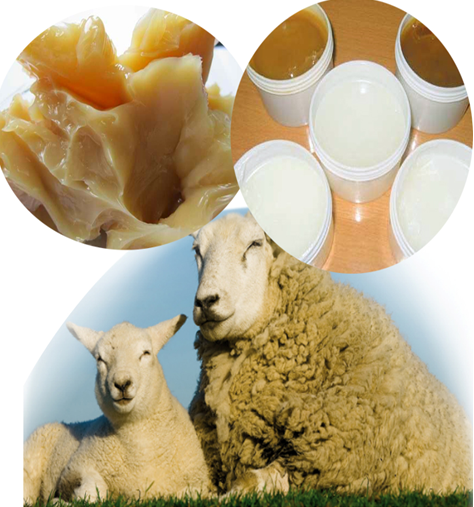 Waxes
Containing a Long Chain Alcohol (with a higher  molecular weight than Glycerol)
E.g. Palmitoyl alcohol, cholesterol, vitamin A or D.
Esterified to long-chain fatty acids.
Derived from secretions of insect, leaves, fruits and marine animals i.e. bees wax, wool fat/ lanolin
Properties of waxes:
Waxes are insoluble in water
soluble in fat solvents
Not easily hydrolyzed
Not digestible by lipases.
Very resistant to rancidity.
No nutritional value.
Used as base for preparation of cosmetics, ointments, polishes, lubricants, candles
Grooming
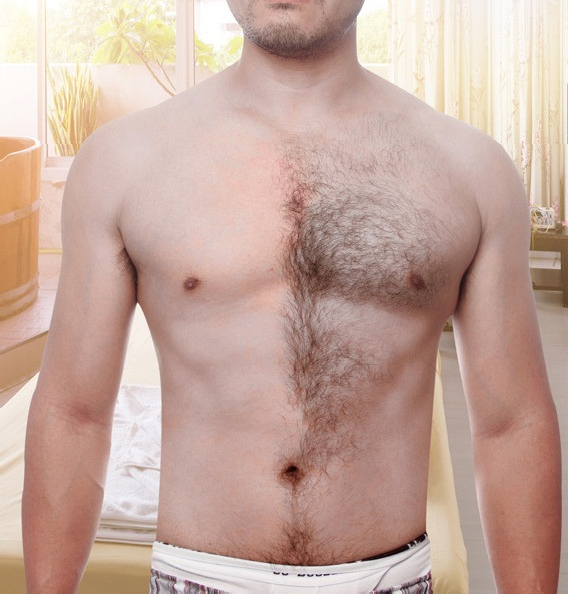 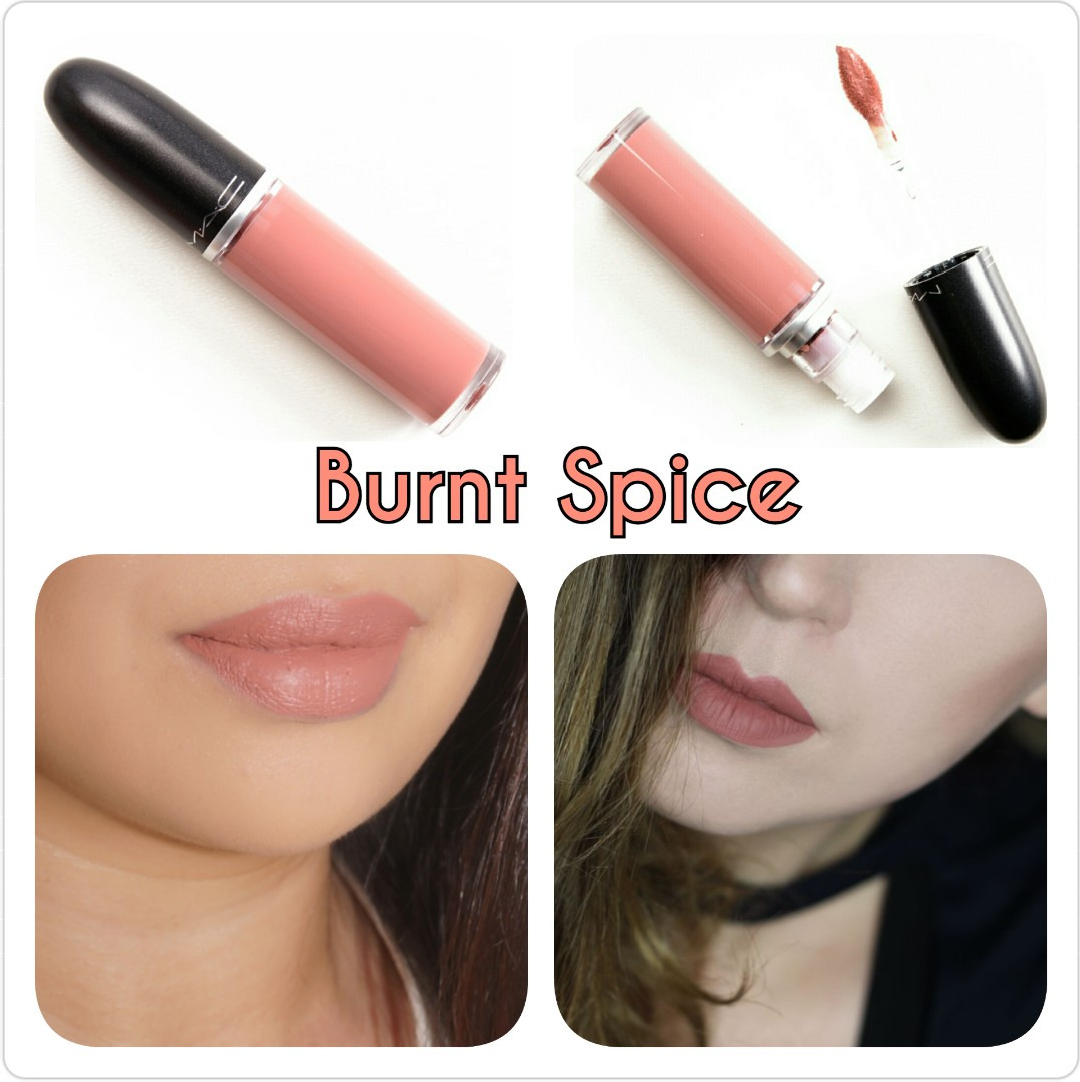 Alcohols
Include: Glycerol, Cholesterol, higher alcohols etc.
1. Glycerol:
Structure:


Properties:
Colorless & Viscous oily
Sweet taste.
Soluble in water and alcohols
Monoglyceride or monoacyl-glycerol= glycerol + 1 fatty acid .
Diglyceride or diacyl-glycerol= glycero+ 2 fatty acids.
Triglyceride or triacyl-glycerol = glycerol + 3 fatty acids.
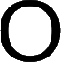 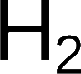 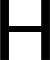 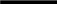 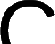 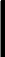 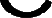 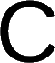 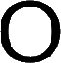 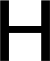 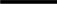 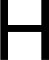 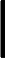 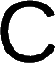 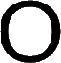 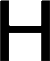 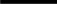 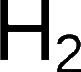 Fatty acids
Fatty acids are carboxylic acids with hydrocarbon chains ranging from 4 to 36 carbons long (C4 to C36)
Fatty acids exist “free” in the body only during metabolism of TAG. and as fatty acyl esters in more complex molecules such as triacylglycerols (TAGs)
They are generically indicated by the chemical formula R-COOH, where “R” stands for an alkyl chain
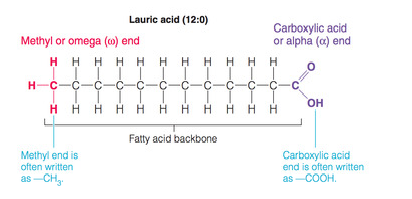 CLASSIFICATION OF FA
Depending on number of carbon atoms

       Even chain                             Odd chain
Have carbon atoms 2,4,6                Have carbon atoms 3,5,7
Most naturally occurring lipids          seen in microbial cell walls. also 
Have even chain FA                          present in milk.

2) Depending on length of hydrocarbon chain

Short chain    Medium chain     long chain  Very long
(2-6)                (8-14)                  (16-24)      chain(>24)
3) Depending on nature of hydrocarbon chain


Saturated    Unsaturated   branched chain         Hydroxy
   FA                 FA                   FA                     FA

   

Mono-unsaturated                    poly-unsaturated
Having single double             with 2 or more double bond                                     bond
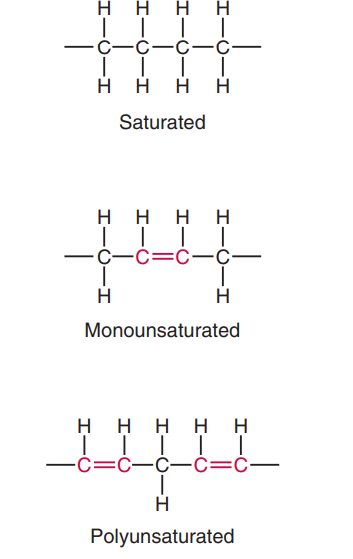 SATURATED FATTY ACIDS
Classification of FA
Fatty acids can be classified as follows: their degree of saturation
I)	Saturated Fatty acid, 

No double bonds
2-24 or more carbons.  CnH2n+1COOH.
II)	Unsaturated,:	They	contain	one	or	more	double  bonds
a) Monounsaturated,(monoethenoid, monoenoic)  CnH2n-1COOH
Examples:
Palmitoleic acid:CH3-(CH2)5-CH=CH-(CH2)7-COOH
Oleic acid:CH3-(CH2)7-CH=CH-(CH2)7-COOH
Nervonic acid:CH3-(CH2)7-CH=CH-(CH2)13-COOH
b) Polyunsaturated, (polyethenoid, polyenoic) (Essential fatty acids)
contain more than 1 double bond 
Linoleic Acid
Alpha Linolenic Acid (ALA)
Arachidonic
The structures and nomenclature of the fatty acids
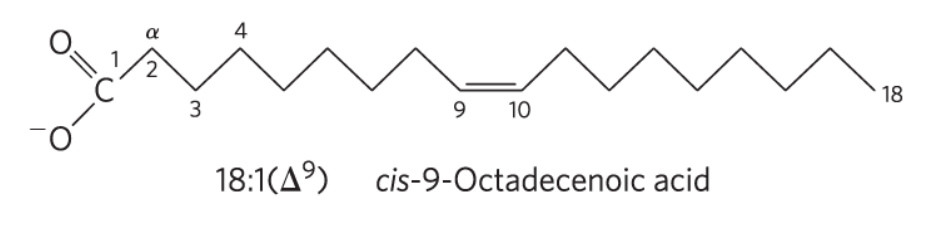 Omega classification of fatty acid
Depending on the position of first double bond from the terminal end, the fatty acids are again classified into.
Essential Fatty Acid
Linoleic: C18:29, 12 ( 6)
CH3-(CH2)4-CH=CH-CH2-CH=CH-(CH2)7-COOH

Linolenic: C18:39, 12,15 ( 3)
CH3-CH2-CH=CH-CH2-CH=CH-CH2-CH=CH-(CH2)7-  COOH

Arachidonic acid: C20:45, 8, 11, 14 ( 6)
CH3-(CH2)4-CH=CH-CH2-CH=CH-CH2-CH=CH-CH2-  CH=CH-(CH2)3-COOH
Linoleic acid and Linolenic acid are PUFA
Linoleic acid – 2 double bond
Linolenic acid – 3	double bond
Humans have carbon 9, 6, 5 and 4 desaturases,
Can convert in saturated fatty acid it into  unsaturated fatty acid.
Lack to introduce double bonds after 10th carbon  from carboxyl ,towards the ω-end (methyl end) of  the chain.
Linoleic acid is the precursor of arachidonic acid for  formation of prostaglandin , leukotrienes and  thromboxone synthesis (Eicosanoids synthesis).
Functions:

Prostaglandin & eicosanoids are synthesized
Neurotrasmittter
Useful to prevent atherosclerosis.
Participate	in	structure	of	all	cellular	and	subcellular  membranes.
Essential	for	skin	integrity,	normal	growth	and  reproduction.
Important role in blood clotting.
They can be oxidized for energy production.
.
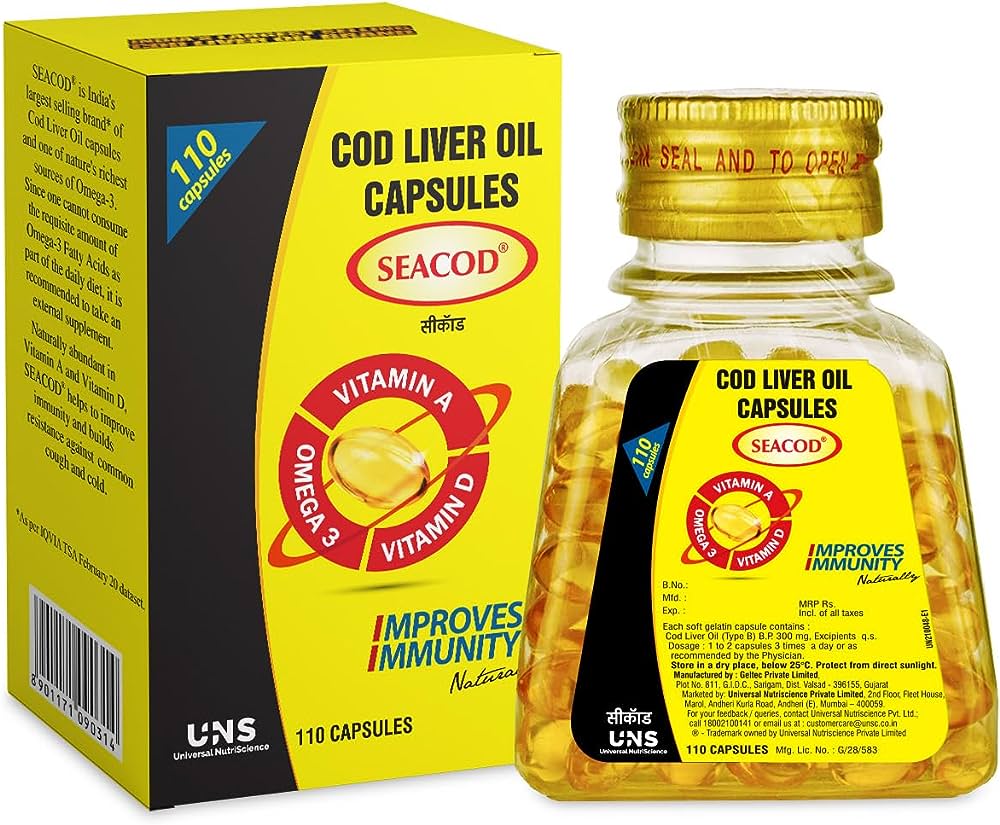 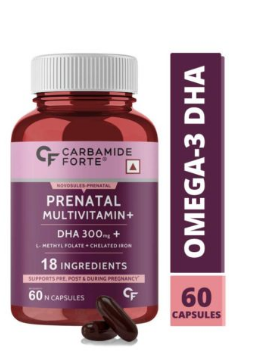 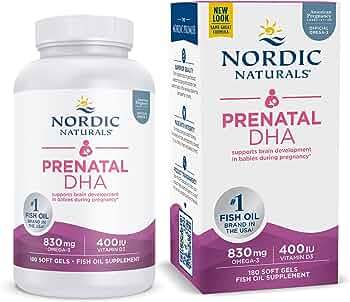 Functions of Essential Fatty Acid
Biomedical importance of ω3 fatty acids 
Dietary supplementation with long-chain ω3 fatty acids is believed to have effects in a number of chronic diseases
Decreases platelet aggregation
Reduce inflammation
Decreases hyperlipidemia
Decreases cardiovascular diseases
Decreases mental illness like depression & ADHD
Beneficial in degenerative disorders like rheumatoid arthritis
Require for Retinal & Brain development
III- Hydroxy fatty acids
-They contain one or more hydroxyl groups,  Examples:
Oxynervonic (24:115, hydroxy at C2),
Crebronic (24: hydroxy at C2)
IV- Branched chain fatty acids:
There are fatty acids with branched chains
Examples:
 Phytanic acid that is a by-product of chlorophyll  catabolism in human and animal. If it is not oxidized in the body it will be toxic.
Isomerism in fatty acids
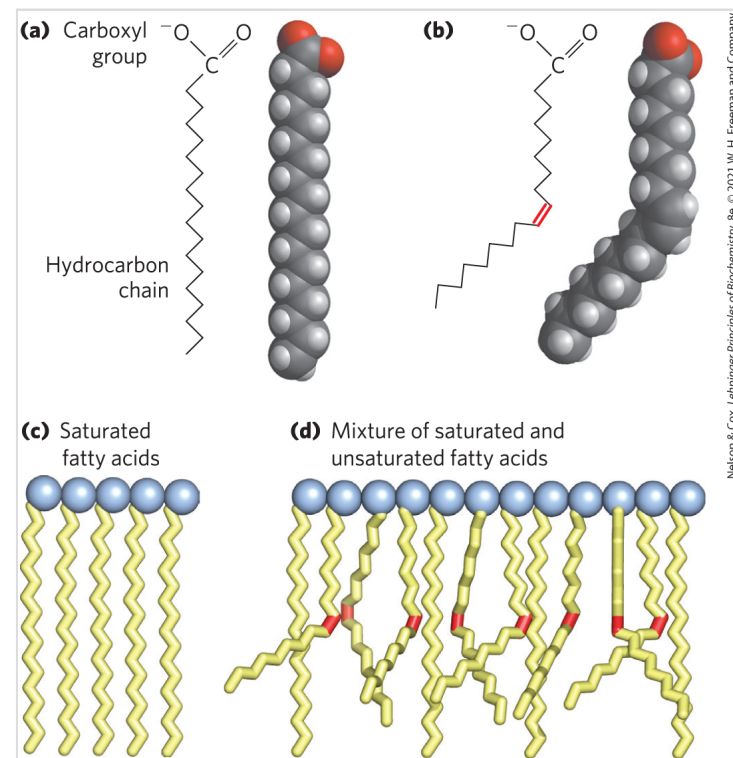 30° bend
[Speaker Notes: In saturated fatty acids, the acyl chain is extended and flexible (i.e., the carbon atoms rotate freely around the longitudinal axis), and each internal carbon atom is fully saturated or, in other words, is covalently linked to two hydrogen molecule]
They are used in food industry to improve the shelf life
Trans fatty acids are present in high amounts in processed foods, fast foods and bakery items and fried foods
Trans fatty acid compete with essential fatty acid, hence exacerbate essential fatty acid deficiency 
Trans fatty acid can not be utilize by the body due to deficiency of enzymes.
 Consumption of trans fatty acid for long terms may raise the risk factor for cardiovascular diseases like Atherosclerosis and Coronary Artery disease and Diabetes mellitus.
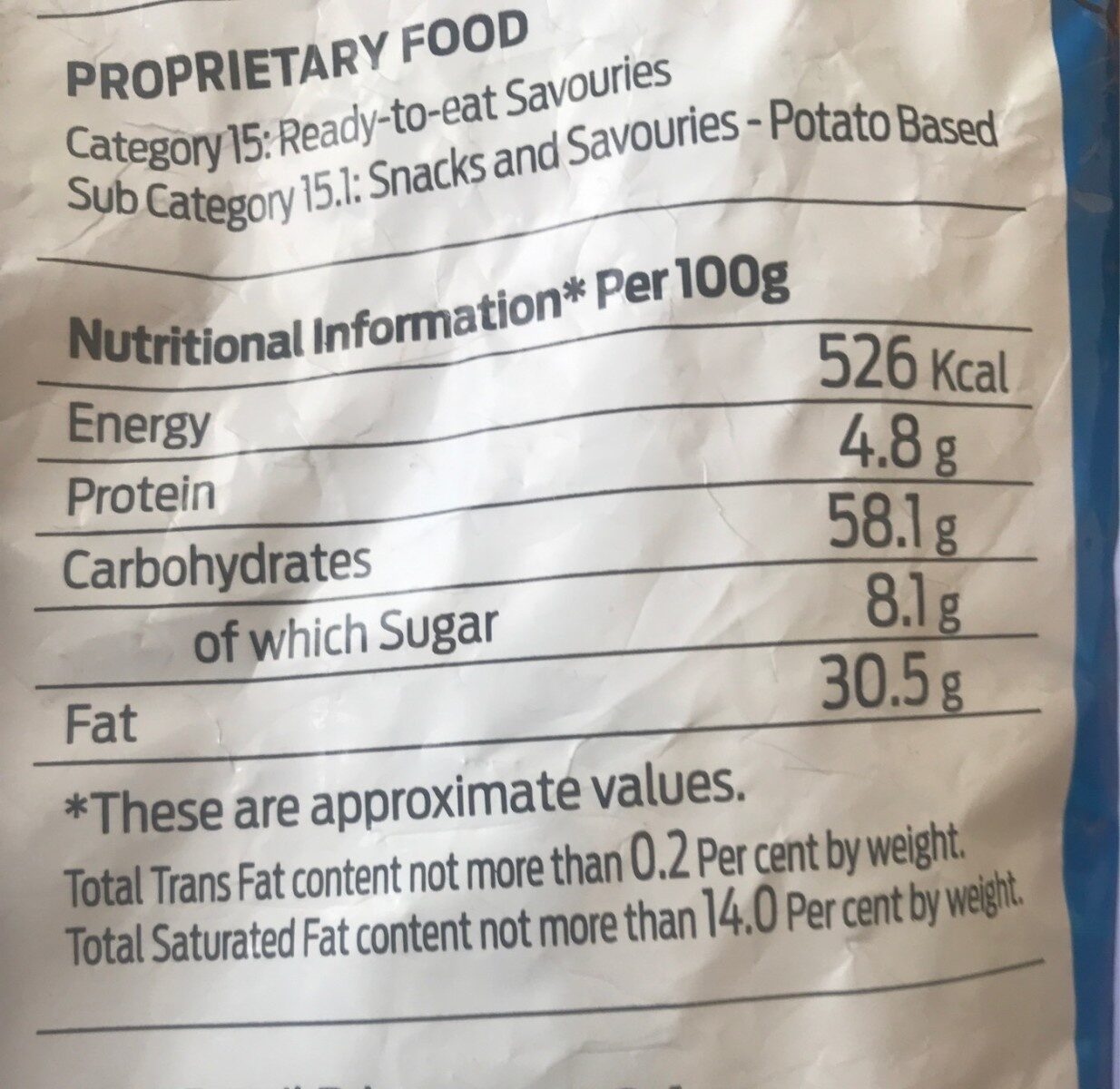 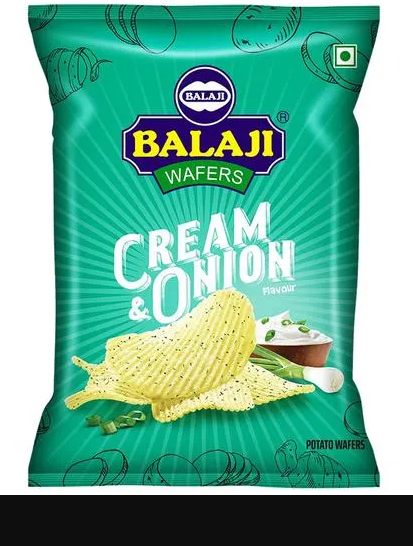 Rancidity
Definition:
Physico-chemical change in the fat
Leading to the development of
Unpleasant odour
Unpleasant taste or
Abnormal color
Because of
Exposure to atmospheric oxygen
Light
Moisture
Bacterial or fungal contamination
Heat.
Types and causes of Rancidity:
Hydrolytic rancidity
Oxidative rancidity
Ketonic rancidity
Prevention of rancidity is achieved by:
Avoidance of the causes
Exposure to light, oxygen, moisture, high temperature and  bacteria or fungal contamination.
Keeping	fats	in	well-closed	containers	in	cold,	dark  and dry place.
Addition of anti-oxidants.
Vitamin E
Hazards of Rancid Fats:
Can causes food poisoning and cancer.
Destroys the fat-soluble vitamins
(vitamins A, D, K and E).
Destroys	the	polyunsaturated	essential	fatty  acids.
Convert Cis toTrans form
Economical loss
Because it is unfit to eat.
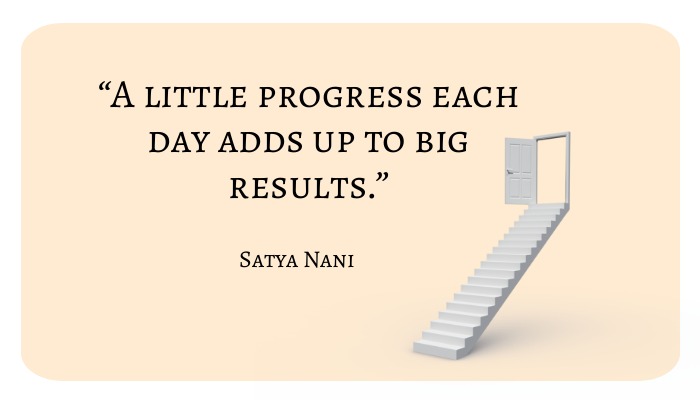 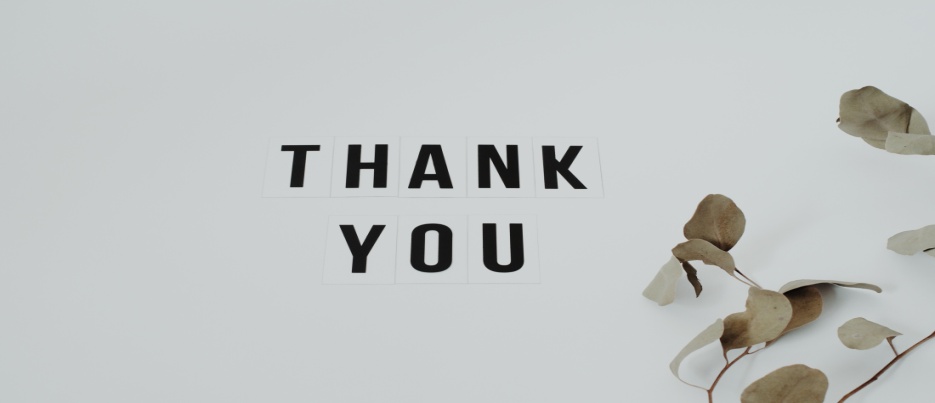